台灣石化產業發展歷程與現狀
第二組組員:4a340099 黃昱璁     4a340085 鄭友齊     4a340061 王旻源     4a340069 賴楷恩     4a340090 張珈銘     4a340092 顏正詠
前言
石化產業為我國三大兆元產業之一，每年的產值超過一兆台幣，為我國相當重要的產業
。總統宣布不支持國光石化在彰化投資，勢必對台灣原有的石化產業產生一定的衝擊，惟此一方面可降低環境的污染，另一方面也可藉此推動石化業的轉型升級。
石化產業
[Speaker Notes: 石油化學工業是指以石油或天然氣為原料，以輕油裂解得到(乙烯、丙烯、丁二烯、苯、甲苯、二甲苯、甲烷、乙烷、丙烷、丁烷、戊烷…等石化基本原料)這些基本原料，然後經聚合、氧化、合成等，生產得到塑膠原料、化纖原料、橡膠原料、化學原料…等，再將產品進行加工，得到塑膠製品、紡纖製品、橡膠製品、其他化學製品。]
石化產業對台灣的貢獻與成就
[Speaker Notes: 「石化產業」是一項具有高度產業關連性的民生基礎工業，從石油探勘、動力燃料、石化原料到石化產品，諸如食、衣、住、行、醫藥等均廣泛的使用到石化產品，可以說現代人生活周遭，已不能一日無石化產品。台灣過去四十多年發展石化產業，政府興建石化上游工廠，以及鼓勵民間石化中、下游基礎原料業的發展，形成一緊密的產業鍊，更帶動了下游的塑膠、化纖、橡膠、化學產業的蓬勃發展，成為創造台灣奇蹟的穩健基礎。 
過去歐美先進國家發展經濟的過程中，石化產業扮演舉足輕重的角色，石化產品範圍廣泛，不僅民生用品（如紡織品、塑膠製品等），另外，汽車、資訊、機電等高科技產業也需使用大量石化材料。許多開發中國家為促進經濟發展，紛紛投入石化工業的生產。我國在過去四十年來，政府十分重視石化工業的發展，在多次重大的國家建設計畫例如十大建設、十四項建設中，都可以看出政府積極發展石化工業的決心，而三大主要石化產品（塑膠、合成纖維、合成橡膠）的外銷也確實帶來龐大的外匯收入，對臺灣的經濟發展有重大的貢獻 。]
石化產業的發展歷程
發展之前，1949-57 
試探階段，1957-67
第三階段，1968-73 
第四階段，1973-84 
第五階段，1984年至今
[Speaker Notes: 發展之前，1949-57 　　當日本殖民者離開台灣之時，他們留下了一個煉油廠以及幾個小型肥料廠。國民政府則設立了各種國營企業來接收這些設施。
試探階段，1957-67 　　從1959年起，國營的中油公司開始利用其副產品來生產苯。在1960年，國家的發展政策轉向，由進口替代轉為出口導向，因此對石化中間原料的潛在需求也日漸增加。塑膠製品與紡織產品皆是台灣早期出口品的大宗，它們中間原料的潛在市場也應是很大。雖然這需求開始引起注意，但是國家興建一輕的計畫仍是試探性的，尚未真正將其當作策略工業來推動。 
第三階段，1968-73 　　一輕於1968年完成啟用，它為二家廠商提供原料，這兩者則各自生產VCM(氯乙烯單體)與LDPE(低密度聚乙烯)，皆為第二部門的產品。這二家一輕產品的加工者皆為新設立的私營公司，而一輕則是由國營的中油公司經營。同時，中油公司也在1970年建了第一個芳香烴廠，而中油公司的子公司中化公司，也於1973年興建了乙烷裂解廠，運用天然氣而不是石油腦為原料。在這段期間，下游產業的出口更為加速成長，使得國家也開始籌畫興建更多的輕油裂解廠，其結果將於下一階段顯現出來。 
第四階段，1973-84 　　在這段期間內，國家很清楚的顯示了它帶動並興建台灣石化業決心，並將其納入當時十大建設計畫的一部份。二輕於1975年完工。而在1973年起也已經開始策劃興建三輕、四輕，但是緊接著而來的第一次石油危機，則使得私人資本的投資意願減弱，因而延緩了計畫的進行。三輕於1978年開始投入生產，而四輕則是在1984年。 
第五階段，1984年至今 　　在1980年左右，正當第二次石油危機仍在持續、景氣全面低迷之中，政府決定擱置興建第五個輕油裂解廠的計畫；當時認為在1980年代，不應該再在台灣推動石化業的發展，因為台灣這一個缺乏自然資源的島嶼經濟，實不適宜再進一步發展石化業這等資本密集、能源密集、污染密集、自然資源密集的產業。在1980年代後期政治方面的變化：解除戒嚴令、政治改革；而在經濟領域上，則在外匯、貿易、以及金融等方面開始自由化的措施。在這些變動之中，當初擱置五輕的決定也在1986年被推翻，但是廠址當地居民的環保抗爭使得五輕直到1990年才開始興建，於1994年初完成。而台塑集團所籌畫的興建第六輕油裂解廠計畫，則終於在1986年獲經濟部允許，正式核准。]
石化產業的現狀
高汙染
高耗能
易受景氣影響
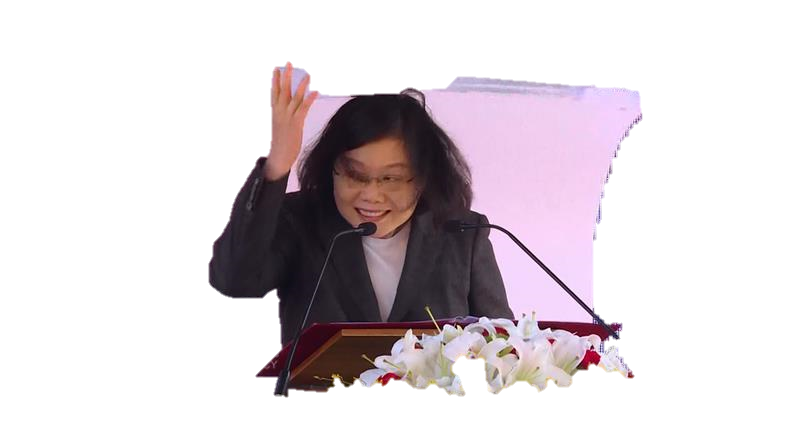 [Speaker Notes: 高汙染  :隨著地球環境的日趨惡化，包括溫室效應、臭氧層破洞、有害物質的大量排放等，對人類的安全和社會的發展造成嚴重的威脅，使得環境保護逐漸成為眾所矚目的議題。
高耗能  :石化產業的能源耗用占了工業整體的36%，六輕運轉後，10年間的化學材料產業的能院耗用成長率為74%。
易受景氣影響  :大宗石化品是一個受景氣循環影響大之產業，一個循環呈現約 7-10 年的週期性，我國主要生產以大宗石化產品為主，在景氣低潮時期，大宗產品面臨價格降低、銷售困難的困境， 造成營運收益波動幅度震盪。]
石化產業的未來發展
高值化
國際布局
技術突圍
人才養成
[Speaker Notes: 高值化 :
（一） 針對國內下游強項產業發展所需之關鍵材料，籌組產品研 發聯盟，整合上中下游力量，研發高值化關鍵產品。 （二） 成立新材料試量產及認證中心，縮短高值化產品研發、試 量產、認證之時程。 （三） 延攬海內外專業人士（包括退休教授、技師、旅外專家等）， 導入研發等相關技術，提升石化技術水準 。 （四） 成立石化產業高值化推動小組，落實高值化政策之推動， 建立高值化發展所需之市場、技術、專業人才、業者需求 等資訊平台，協助業者解決研發至商業化間之困難。
國際布局 :
（一） 以「質的提升在台灣，量的擴充在海外」之策略，擴大台 商在國外之市場優勢。 （二） 透過參股或併購國際石化廠方式，拓展台灣石化產業據點。 （三） 以租稅優惠或科技專案等獎勵措施，協助媒合台灣廠商與 國際廠商進行研發合作。 （四） 藉由與先進國家業者合資或併購等技術交易方式，取得所 需之生產研發技術，快速建立企業整體之研發水準；鼓勵 國際大廠在台設立研發中心。
技術突圍 :
（一） 提升石化業者自主技術能力，快速建立企業整體之研發 水準。 （二） 藉由併購或與先進國家業者合資，取得所需之生產研發 技術。 （三） 透過參股或併購國際石化廠，拓展台灣石化產業據點。 （四） 鼓勵國際大廠在台設立研發中心。 （五） 增進我國既有強項產業之產業鏈所需石化材料產品、六 大新興產業相關之原材料及發展產品附加價值率大於 30％之產品之開發。 （六） 鼓勵企業及大學研發石化高值化產品前瞻技術。
人才養成 :
（一） 提升國內化工專業人員數量與素質。 （二） 延攬海內外專業人士（包括退休教授、技師、旅外專家 等），導入研發等相關技術，提升石化技術水準 。 （三） 建立化工產業專業人才資料庫。 （四） 推動石化產業專業訓練中心（包括石化廠設計、操作、 檢測、營運之培訓以及人員認證驗證等工作）。]
參考文獻
http://www.npf.org.tw/3/9256
http://www.ic975.com/Main/Rundown.php?id=28583
http://www.ey.gov.tw/Upload/RelFile/27/661620/189bfe71-6ad9-42af-ae53-57e40f8406c7.pdf
file:///C:/Users/user/Downloads/49647906%20(1).pdf
http://iht.nstm.gov.tw/form/index-1.asp?m=2&m1=3&m2=76&gp=21&id=8
https://scitechvista.nat.gov.tw/zh-tw/articles/c/0/9/10/1/1485.htm